ILCにおけるFPCCD崩壊点検出器の研究
４年生発表
東北大学素粒子実験（加速器）グループ
伊藤周平
1
目次
・国際リニアコライダー（ILC）
　　　　・ILCにおける崩壊点検出器
　　　　・FPCCD
　　　　　　　-CCDの長所と短所
　　　　　　　-CCDの構造
　　　　・Fe55を用いたCCD、読み出し回路評価
　　　　　　　-セットアップ
　　　　・テストパルスを使った現在の状況
　　　　・まとめ、今後の予定
2
国際リニアコライダー（ILC）について
目的　　ヒッグス粒子の精密測定
　　　　　トップクォークの性質の精密測定
　　　　　新物理の探索
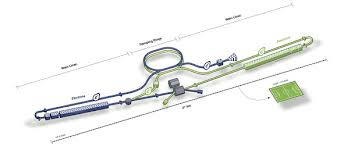 3
ILCにおける崩壊点検出器
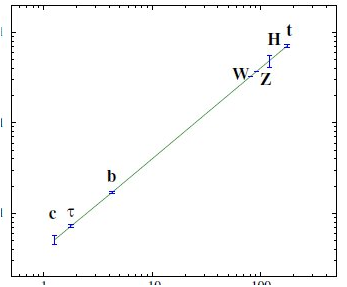 1
0.1
質量
GeV
1                10           100
4
ビーム衝突時に大量のビームバックグランドが生成


　　　　　　　　　　　　　　　　　　　　　　　
　　　　　　　　　　　　　　ILCビーム　　　　・・・　　　　　　　　
解決策として・・・　　　　　　　　　　　１トレイン
（１）1トレイン内で複数回読みだす
　　　　　　　　　　　　　ビーム由来のノイズが問題　　　　　　　
（２）ピクセルの大きさを小さくすることで
　　　占有率を下げる
トラックの再構成にはピクセル占有率1%
以下が要求される
200ms
FPCCD検出器
5
FPCCD検出器
読み出し回路
6
CCDの特徴
長所　　：検出電荷を転送してから増幅
　　　　　　　　　ピクセルごとのばらつきが小さい
　　　　　：多重散乱を抑えるためにセンサー層
　　　　　　を薄くできる
　　　　　：ノイズに強い


短所　　：読み出しの高速化が難しい
              ：放射線ダメージに敏感
FPCCDに適した性質
解決すべき問題
7
CCDの構造
金属
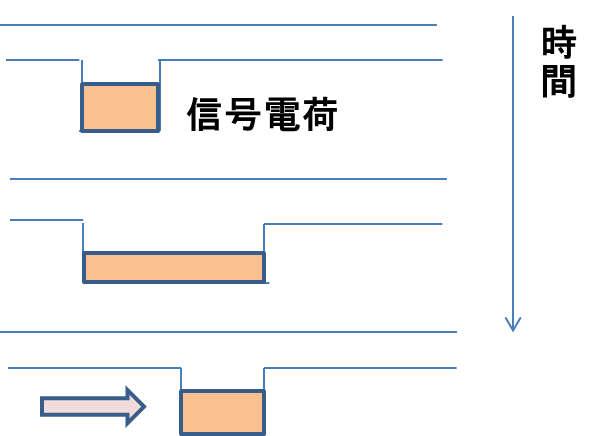 絶縁体
電位
半導体
空乏層
電極下に電荷を蓄積、次々と転送していくことができる
高速化が難しい
バケツリレーのように転送
消費電力が増える
駆動するために多くの電極
8
FPCCD検出器の性能要求
１）読み出し速度　：＞10Mピクセル/s
　　　　トレイン間隔200msで全ピクセル読みだし
２）消費電力　：<100W
                   　　　　　　　 -40℃の温度を保つため
３）ノイズレベル　：＜全体で50電子
　　　　　　　　　　浅い角度で入射した粒子は500　　　
　　　　　　　　　　電子程度しか落とさない
　　　　　　　　　　　　　　　S/N>10を目指す
15um
5um
9
5um
ノイズ原因
○暗電流：熱励起によって発生
　　　　　　　　　　　-40℃でよく抑制
○雑音　：CCDの各画素間のドープのバラつき
　　　　　　　読み出し回路による雑音

CTI(Charge  Transfer  Inefficiency)
放射線によりFPCCDにダメージ
　　　　　　　「格子欠陥」、「トラップ準位」の発生
　　　　　　　電荷の転送効率が下がる
10
ピクセルの高精細化
高速読み出し＋低ノイズ＋高精細を目指して開発
水平転送部ピクセルサイズ
常温、低読み出し速度においてピクセルに光を照射
水平転送6um×6umしたとき明るさに濃淡ができる
水平転送不良が発生してしまっている
11
S/N、CTI評価
Fe55がだすγ線はセンサー内で約1600の電子生成　　　
　　　　　荷電粒子がFPCCDに入射する状況
γ線は5.9KeVと6.4KeVにピークをもつ
　　　　　　　「S/N」　「CTI」を評価
イベント判定   :周りの8個のピクセルより
　　　　　　　　　　信号高い＋閾値より高い
1
2
3
event
5
4
6
7
8
Fe55
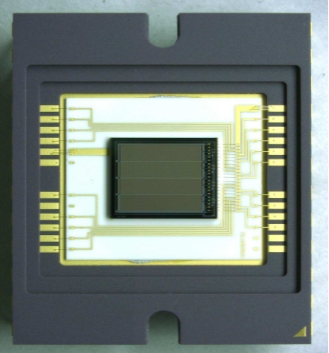 シャッター
Blackbox
12
信号読み出しの流れ
PC
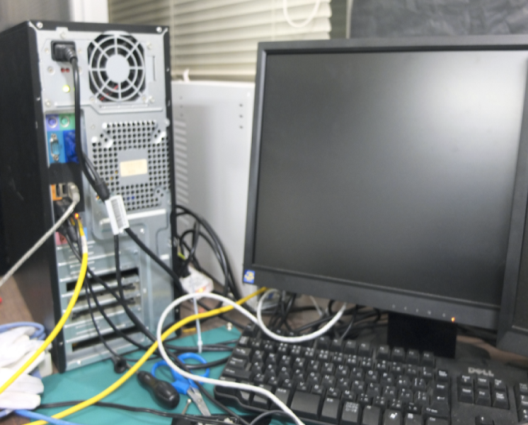 CCDチップ
信号
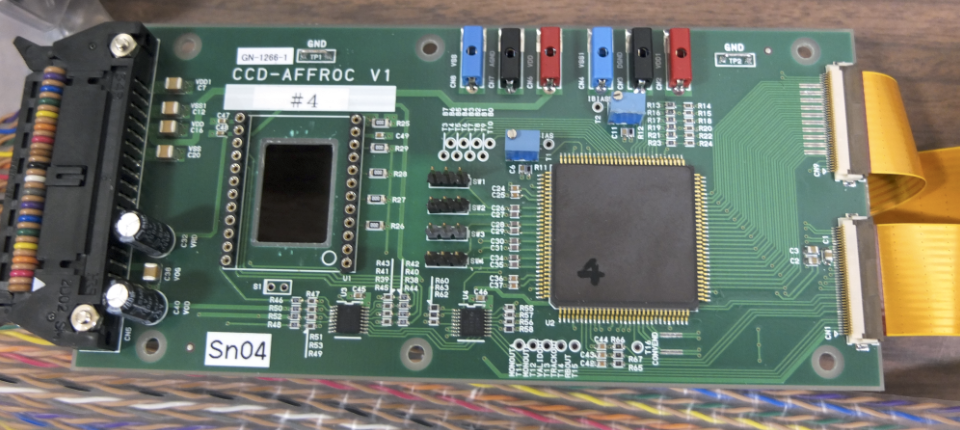 FPGA回路設定
電力
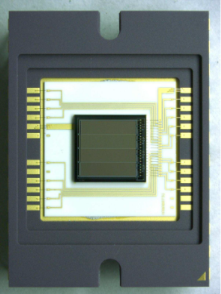 読み出し回路
イーサネットケーブル
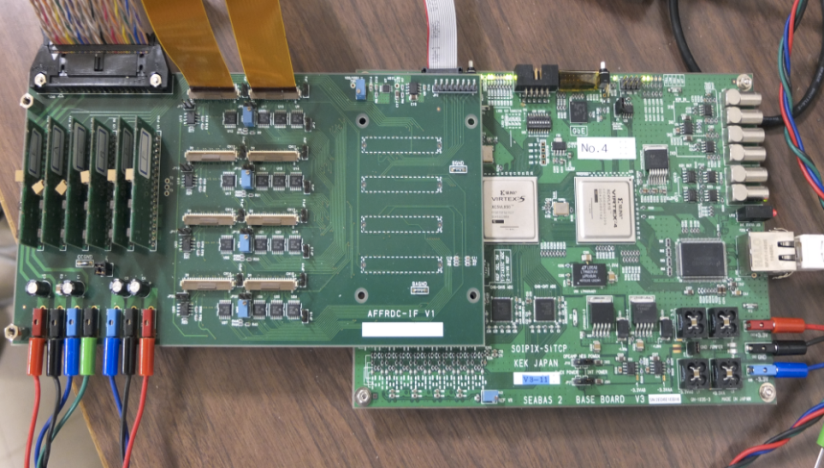 FPGA
CCD駆動パルス＋電力
ドライバ
SITCP
電源
13
Fe55を用いたCTI測定
CCDの垂直、水平転送をセクションに区分け　
　
それぞれのセクションで5.9KeVのピーク測定
 　　　　　　　　　　　   1   2   3   4     5    6     7    8    9    10
転送方向
アンプから遠いピクセルは何度も転送されるため　　
　　　　　　信号損失量が大きいと予想される
14
テストパルスを用いた信号読み出し
現在テストパルスを使った読み出し試験中
CCD駆動パルスOFF
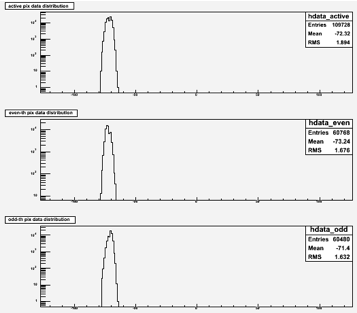 CCD駆動パルスを送っていないときは大きなノイズは見られない
CCD駆動パルスON
CCD駆動パルスを送って
いるときは大きなノイズがみられてしまう
まずはこのノイズを減らさないといけない
15
まとめ、今後の予定
・ILCの崩壊点検出器にはピクセルサイズの小さい　
　FPCCD検出器が有力な候補
・読み出し速度、消費電力、ノイズレベルといった性能
　要求を満たさなければならない
・6um×6umピクセルの水平転送において転送不良
今後
・信号読み出しにおける環境ノイズの除去
・試作読み出し回路＋6um×6umCCDにお　　
　いてFe55を用いたCTI測定
・ビームテストに向けてDAQのアップグレード
16
17
FPCCD読み出し回路
前置増幅器：検出器からの信号増幅
　　　　　　　　　LPF  　：  高周波ノイズを除去
  回路構成       CDS　：暗電流ノイズを減らす
                          ADC　：A→D変換　２つ使用で高速化
                          LVDS Driver

ccd                                                                                                                                                      
Input                                                                                              
                                                                                                                                                          output                                  
                                                                                                                                            LVDS Driver
ADC
CDS
前置増幅器
LPF
ADC
18
転送の手順
○トレイン間隔
　　　                                                                    =200ms　　　　　　　　　　　　　　　　　
　　　　　　　　　　　　　　　　　　　　 で全ピクセルを
　　　　　　　　　　　　　　　　　　　　　　　　読み出す
①垂直転送
10Mピクセル/s
③アンプで信号電圧に変換
②水平転送
19